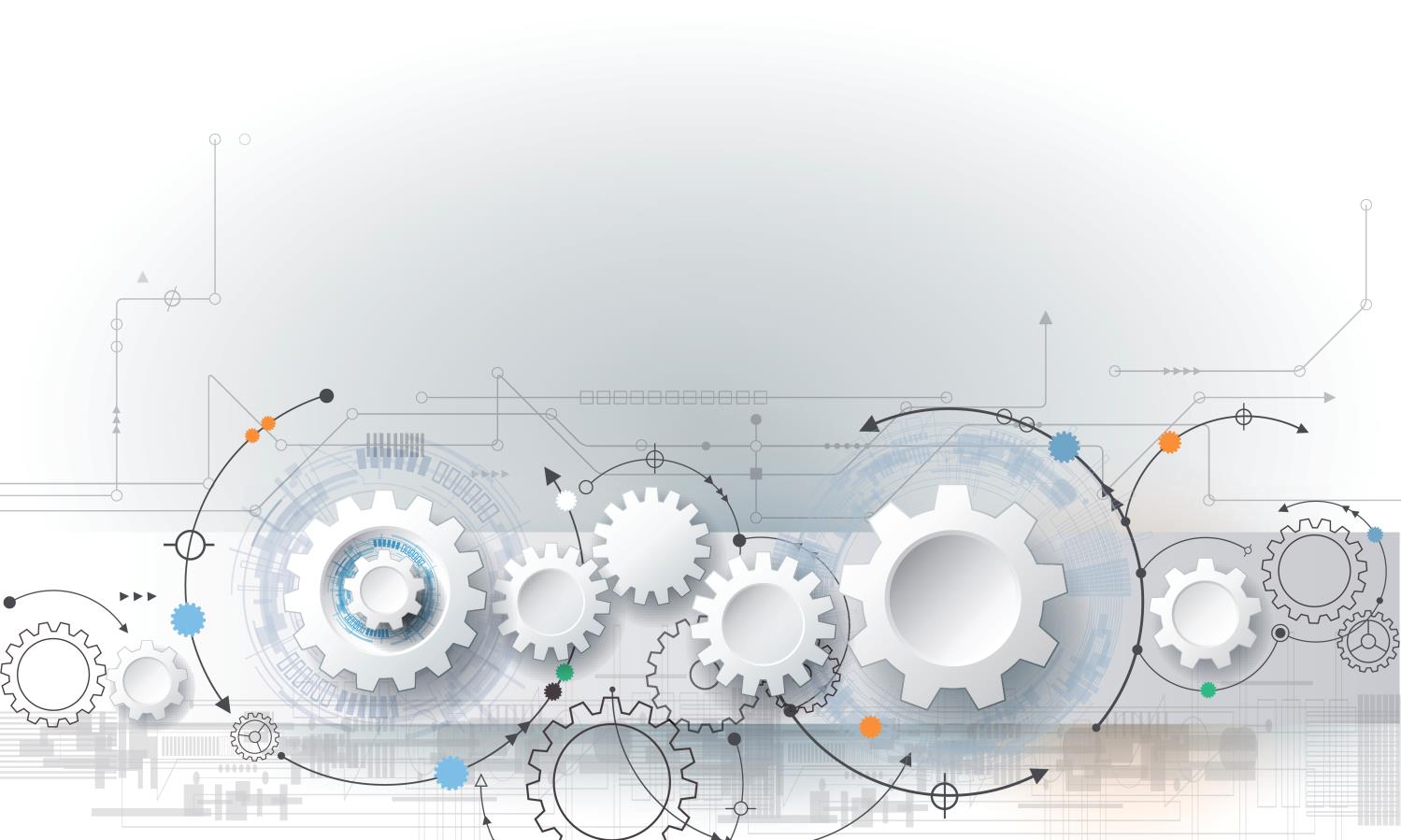 Indexed Universal Life Insurance
Understanding the how the Policy Works
[Speaker Notes: Indexed universal life products have gained a lot of popularity in the industry and for good reason. They provide your clients with life insurance protection and the potential for greater growth. This presentation will cover the inner workings of an indexed universal life insurance policy.]
What is an IUL policy?
A life insurance policy that works just like a traditional UL with one exception: 
          The interest rate credited is based         on the performance of a market index
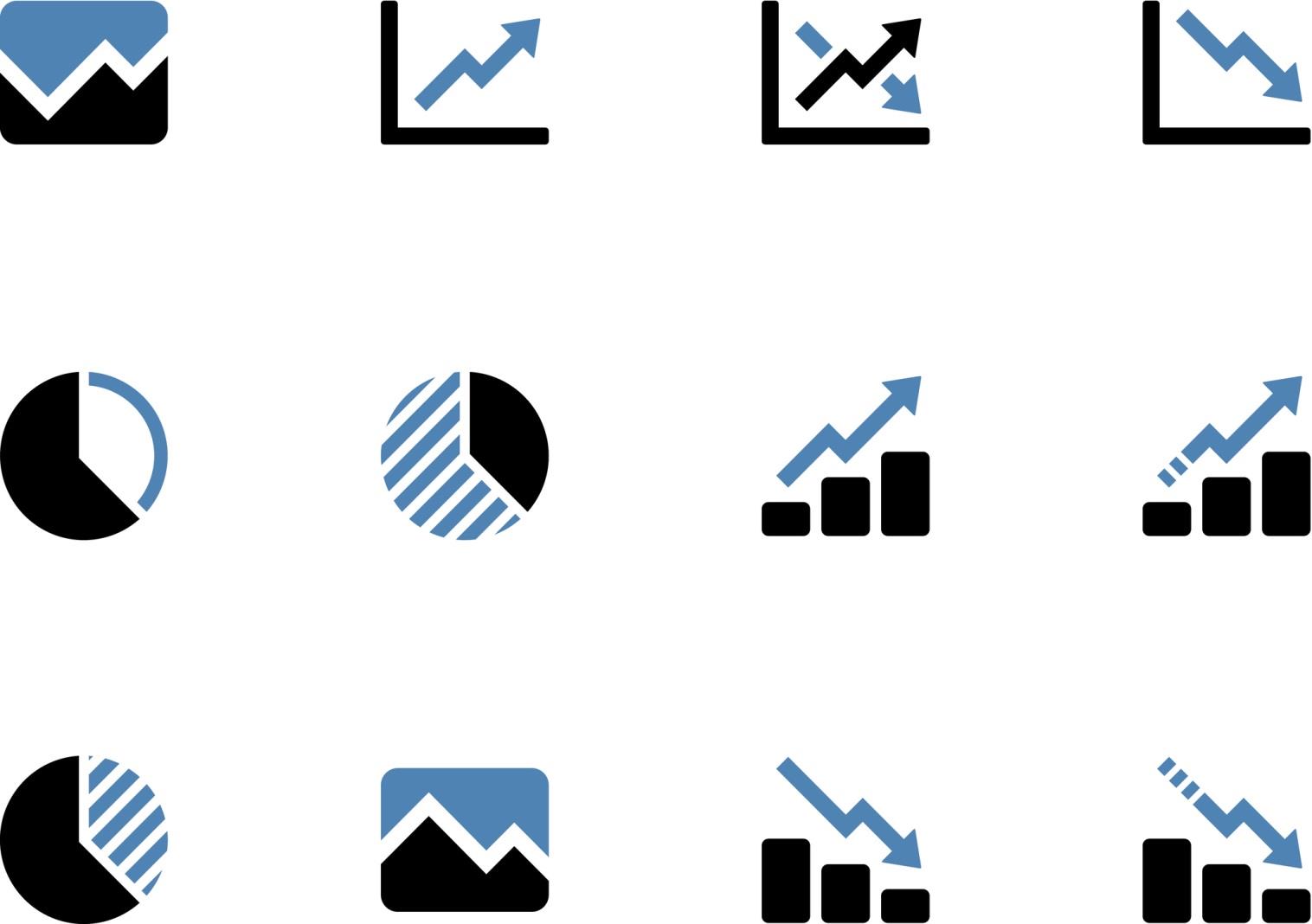 For producer use only.Not for use with the general public.
[Speaker Notes: So, first-off, let’s talk about what an indexed universal life, or IUL policy, is. It is just like a traditional universal life insurance policy with one exception. Instead of crediting a fixed rate of interest, the interest rate credited to the policy is calculated based on the performance of a market index.]
What does an IUL policy do?
Provides life insurance protection
Builds an accumulation value

Two general types of IUL policies
Accumulation-focused (Income Advantage IUL)
Protection-focused (Life Protection Advantage IUL)
Can be a combination of the two
For producer use only.Not for use with the general public.
[Speaker Notes: So, what is an IUL policy designed to do? Like a traditional UL policy, it is first and foremost designed to provide life insurance protection. It pays a sum of money to the insured’s beneficiary when the insured dies. The second thing it does is builds an accumulation value. As you look at IUL policies in the industry, they are generally designed as accumulation-focused policies or protection-focused policies. 

The clients goals can be a combination of the two; however, insurance companies typically design the underlying policy charges to work better for one or the other. As their names suggest, our accumulation-focused IUL product is Income Advantage IUL and our protection-focused product is Life Protection Advantage IUL.]
How does an IUL policy work?
Client Pays a Premium
Part goes to paying for the life insurance protection
Part goes towards building an accumulation value
Accumulation Value Earns Interest
Fixed: Currently declared rate
Indexed: Based on the performance of a chosen index
Cash Value Accumulates
This is the amount the client can access via loans and withdrawals, as defined in the contract
For producer use only.Not for use with the general public.
[Speaker Notes: So, how does the policy actually work? In basic terms, the client pays a premium; and, a portion of that premium goes to paying for the life insurance protection. This includes the cost of insurance charges and other monthly charges. The rest of the premium goes towards building an accumulation value. The accumulation value is the amount in the policy that earns interest, either at a fixed rate that is declared monthly or an index rate that is based on the performance of a market index. There is also a cash value. This is the amount of money that the client can access from their policy through policy loans or withdrawals.

It’s important to understand the distinction between the accumulation value and the policy’s cash value. The accumulation value is the amount that earns interest; whereas, the cash value is what the client has access to. In years where there are no surrender charges or no outstanding loans, these values are relatively similar; however, in years where there are surrender charges or outstanding loans, these two values can be significantly different.]
How is the policy’s growth typically used?
Protection-focused policy
To keep the death benefit protection ‘in force’
Accumulation-focused policy
To keep the death benefit protection ‘in force’ AND 
Provide a cash value which can be accessed for things like:
College funding
Retirement expenses
Any reason the client chooses
For producer use only.Not for use with the general public.
[Speaker Notes: Now that you know how an IUL fundamentally works, let’s talk about how the growth in a policy can be used. On a protection-focused policy, it is used primarily to keep the death benefit protection in force for the longest period of time possible. On an accumulation-focused policy, it is also used to keep the death benefit protection in force, but clients may also plan to take loans or withdrawals from their policy in the future to help pay for their children’s college expenses, to help supplement their retirement income, or for any other reason the client chooses.]
Potential tax-advantages
Death benefit is received income-tax free1
Cash value accumulates tax-deferred
Distributions are taken income-tax free2
1 	Death benefit proceeds from a life insurance policy are generally not included in the gross income of the taxpayer/beneficiary (Internal Revenue Code Section 101(a)(1)). There are certain exceptions to this general rule including policies that were transferred for valuable consideration (IRC §101(a)(2)). This information should not be construed as tax or legal advice. Consult with your tax or legal professional for details and guidelines specific to your situation.
2 	For federal income tax purposes, tax-free income assumes (1) withdrawals do not exceed tax basis (generally, premiums paid less prior withdrawals); and (2) the policy does not become a modified endowment contract. See IRC §72, 7702(f)(7)(B), 7702A. Any policy withdrawals, loans and loan interest will reduce policy values and may reduce benefits.
For producer use only.Not for use with the general public.
[Speaker Notes: And an overview of how an IUL policy works wouldn’t be complete without talking about the three potential tax-advantages. 
First, the amount of money that is paid to the clients beneficiary at death is received by the beneficiary income-tax free. 
Second, the cash value that accumulates in the policy grows tax-deferred, and third, when a client chooses to take a distribution, the distributions are generally received income-tax free.]
Understanding Indexed Interest Crediting
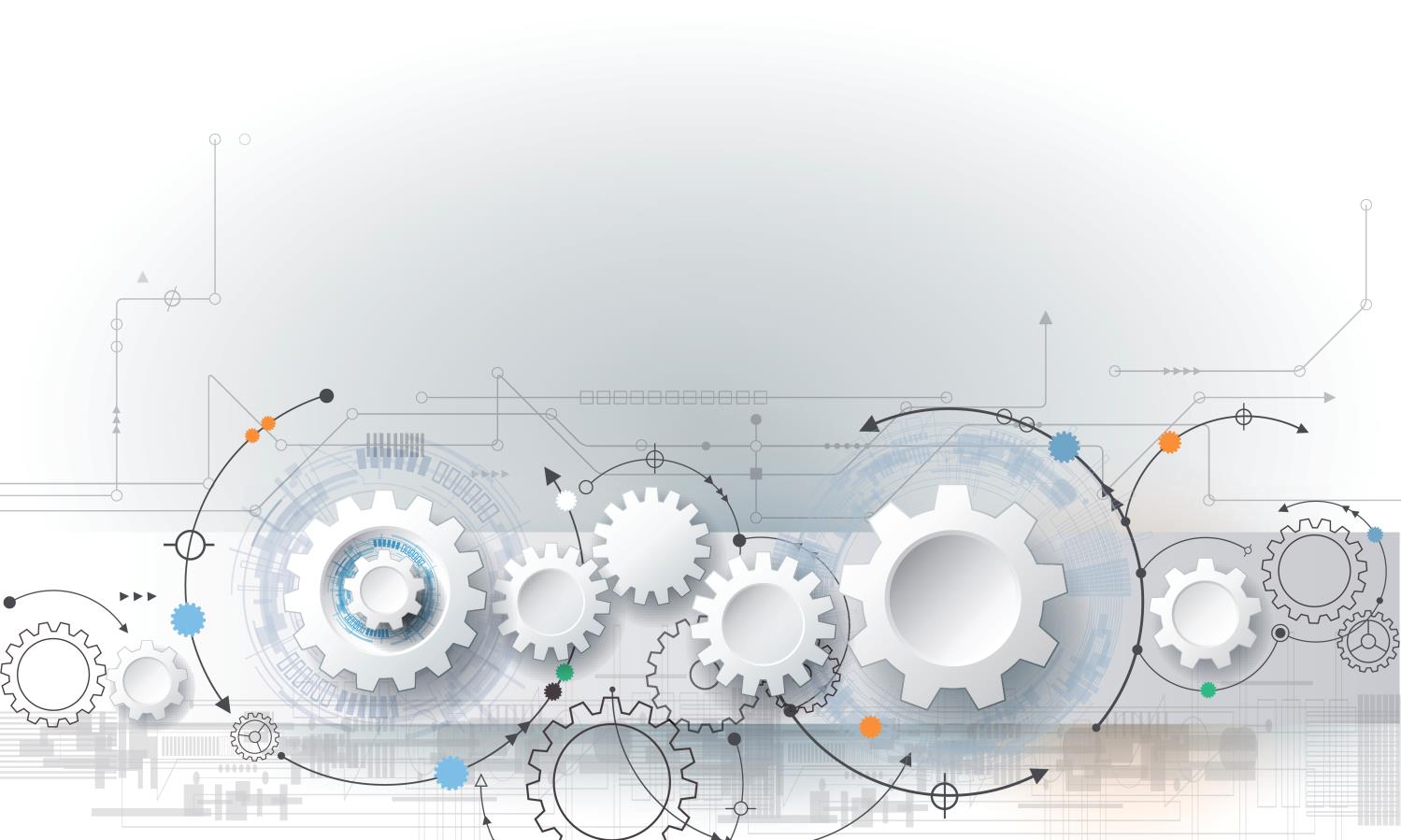 For producer use only.Not for use with the general public.
[Speaker Notes: Up until now, everything we’ve talked about on the IUL policy works the same as it would for a traditional fixed universal life insurance policy. As we mentioned at the very beginning of the presentation, where things get different is when we start talking about how the interest is calculated and credited. In this section, we will talk about the index interest credits on an IUL policy and how they work.]
IUL terminology
Segment
Portion of an indexed account that may be credited index interest
Up to 12 segments can exist at any time for each crediting strategy
Created on the 10th of the month 
Short-Term Holding Account
Holds money received prior to the 10th of the month
Earns fixed interest until it is moved into the index account
For producer use only.Not for use with the general public.
[Speaker Notes: First, it will be helpful to understand a few key terms. The first term that you will hear a lot is segment. A segment is a portion of the client’s index account that may be credited index interest based upon the performance of the S&P 500. Since clients can pay premiums as often as monthly, a policy may contain up to 12 segments per index interest crediting strategy at any given time. New segments are created on the 10th of each month. Each segment ends or matures, one year after it begins. 

So, if segments are created on the 10th of the month, a client may wonder what happens to their money if they pay their premium on the 1st of the month. When this happens, their money is put into a short-term holding account where it earns the same interest rate as the fixed account until the next segment start date. At that time, the money is moved into the appropriate index account.]
IUL terminology
Participation Rate: The percentage of the overall index return that will be used in the calculation of the index interest credit
Cap Rate: The maximum interest rate used in the calculation of the index interest credit 
Floor: The minimum index interest rate that can be credited (0 percent)
For producer use only.Not for use with the general public.
[Speaker Notes: The next three terms will be important to understand when we talk about how the index interest rate is calculated. These terms are participation rate, cap rate and the floor. The participation rate is the percentage of the overall index return that is used in the calculation of the index credit. The cap is the maximum index interest rate that can be credited. And, the floor is the minimum index interest rate that can be credited. 

The participation rate, cap rate and floor are declared by the company monthly, but once a segment is created, these rates are guaranteed until the segment matures 12-months later.

The client can choose among crediting strategies that have different participation rates and caps; however, all United of Omaha IULs have the same floor of zero percent. This can provide the client a little extra comfort since they know that even if the market falls in a year, they are guaranteed that the minimum rate credited to the policy will never be less than zero percent.]
What crediting strategy options are available?
All are annual reset with point to point
Participation rates and caps may differ by product
Option 4
Option 3
Option 2
Option 1
BofA U.S. Agility Index: One-Year Uncapped
S&P 500®
 One-Year 100% Participation
S&P 500®
 One-Year Uncapped
S&P 500®
One-Year High Participation
For producer use only.Not for use with the general public.
[Speaker Notes: The four crediting strategies available on all IUL products from United of Omaha.

All four of these strategies use an annual point-to-point crediting strategy. This means that the index change percentage measures the change from the starting value at the beginning of the segment year to the value at the end of a segment year. Once a year has completed, the starting index value for the next segment year resets to the current index value. 

Although the crediting strategies are the same for all of United of Omaha’s IUL products, the participation rates and caps may differ by product. Current participation rate and cap options can be found on the Current Life Interest Rates section on our Sales Professional Access website.]
How is the index interest calculated?
Calculate the Annual Index Change Percentage
Multiply the Index Change by the Participation Rate
Apply the Floor and the Cap Rates
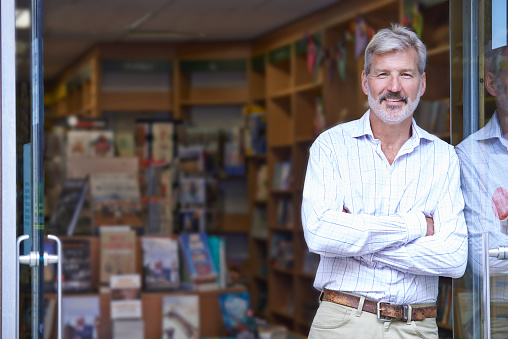 =
x
140%
x
10.5%
2,150 – 2,000
100%
=
7.5%
8.5% index credit
2,000
For producer use only.Not for use with the general public.
[Speaker Notes: With all four of the index crediting strategies, the actual calculation of the indexed interest is the same. First, you calculate the annual change in the index. Then you multiply that change by the participation rate. And finally, you apply the floor and the cap rates. 

Here is an example of how interest would be credited. John chose to have all of his money allocated to a crediting strategy that had a one hundred percent participation rate and an eleven percent cap. If the beginning index value was two thousand one hundred and fifty and the ending index value was two thousand, the change is calculated and then multiplied by the one hundred percent participation rate. The result is seven and a half percent. Since this is higher than the zero percent floor and less than the eleven percent cap, the full seven and a half percent is credited to that index segment. If John had elected a crediting strategy with a 140% participation rate and an eight and a half percent cap, the indexed interest for that same time period would be credited by taking change multiplied by one hundred and forty percent, which equals a ten and a half percent. Since the cap on that strategy was eight and a half percent, the cap would be applied and the index interest rate credited to that index segment would be eight and a half percent.]
Which strategy is right for your client?
For producer use only.Not for use with the general public.
[Speaker Notes: So now that you know which crediting strategies are available and how the index interest is calculated, you may be wondering which one is right for your client. While these suggestions are by no means definitive, here are a few broad guidelines about which clients might be best for each crediting strategy: The 100 percent participation rate with mid-range cap is generally for clients who believe the index will perform at an average or slightly above average rate. The higher participation rate with lower cap is generally for clients who believe the index will perform below the cap or below the index average. The lower participation rate, uncapped strategy is generally for clients who believe the market will outperform the cap. The BofA U.S. Agility Index may be a good choice for those who desire more consistent performance in different market environments. And, the fixed account is generally for clients who may not be comfortable with allocating all of their money to an index interest strategy. Your clients can allocate among any of the strategies and have the option to reallocate their money at each segment maturity date.]
Look-back calculator
Available on DiscoverIUL.com
Helps you help clients assess the index interest rate potential of the various crediting strategies
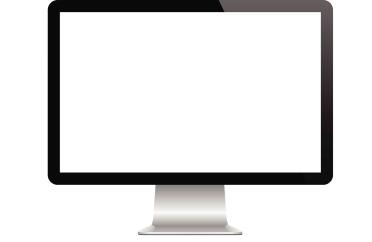 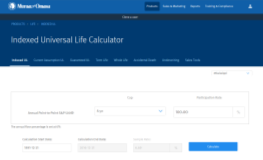 For producer use only.Not for use with the general public.
[Speaker Notes: You can also do your own real-time historical analysis with your clients using our client-approved look-back calculator that is available at discoveriul.com. This calculator can assist you in helping your clients assess the index interest rate potential of the crediting strategies that are available.]
Will the policy perform as illustrated?
No
If it performs better
Clients have more flexibility
If it performs worse
Client may need to make adjustments
For producer use only.Not for use with the general public.
[Speaker Notes: With an IUL sale, you must provide your client with an illustration. This illustration uses a variety of hypothetical interest rate scenarios. Your clients may ask you if their policy will perform as it is illustrated. The short answer is ‘no’. The illustration assumes a hypothetical rate that is consistently credited to the policy in all years. In the real world, the rate credited to their policy will fluctuate. Clients will have good years and bad years. The maximum rate that can be used in the illustration considers how the index has performed over a look-back period. This period averages the annual return for all possible 25-year periods from the most recent 65 calendar years. 

But, as we know, past performance is not always an indicator of the future. If the client’s policy ends up performing better, their policy may have more flexibility. The client could reduce their premiums or even stop paying their premium at some point. They also have more cash value that can be taken as loans or withdrawals. If their policy doesn’t perform as well as it was initially illustrated, the client may need to adjust their policy. They may need to increase their premiums, lower their face amount, or adjust their expectations as to the amount they will be able to take from their policy via loans or withdrawals in the future.]
Set yourself up for success
Prepare your client for: 
Upcoming policy reviews
Receiving their annual statement
For producer use only.Not for use with the general public.
[Speaker Notes: There are two things you can do to help set yourself up for successful follow-up conversations on an IUL policy. 

First, let your clients know that you will be scheduling policy reviews every one to two years. During this review, you can meet with the client to review their policy to make sure it is continuing to perform as they expected. It’s much easier to make small adjustment over time, if necessary, than to wait until a policy may be in jeopardy of lapsing. The home office can assist with these policy reviews by running in force illustrations showing how the policy is projected to perform based on what has truly happened to the policy.

And second, prepare them for their annual statements. For life insurance policies, the insurance company is required to send an annual statement the day prior to the anniversary date. However, since index interest for the initial segment is credited based on the index value as of the anniversary date, your client will not have any index interest credits until after the statement is mailed. This may lead to questions when the client gets their annual statement and sees no index interest credits – especially if the markets have been performing well. If you let your client know this when you deliver the policy, you clients will be prepared for this, and will not be alarmed when they get their annual statement. After the anniversary date, the client can log on to the Customer Access Center or can contact the home office if they want to know what their index interest credit was.

Following these two simple tips will help you set your IUL sales up to be successful.]
The next steps
Watch the product-specific presentations
How Income Advantage & Life Protection Advantage work
A comparison of similarities and differences
Who each product works best for, including case studies
Features included at no additional charge
Optional riders to customize a policyLearn more at DiscoverIUL.com & Sales Professional Access (SPA)
For producer use only.Not for use with the general public.
[Speaker Notes: Now that you know the how the mechanics of an indexed universal life product work, it’s time to take the next steps and watch our product-specific presentations. These presentations will cover how Income Advantage and Life Protection Advantage work, a comparison of similarities and differences in the products, and who each product works best for, including case studies. They will also provide information on the product features included at no additional charge, as well as the optional riders to customize a policy.]
S&P 500® Index Notice
The “index” is a product of S&P Dow Jones Indices LLC or its affiliates (“SPDJI”) and has been licensed for use by United of Omaha. Standard & Poor’s® and S&P® are registered trademarks of Standard & Poor’s Financial Services LLC (“S&P”) and Dow Jones® is a registered trademark of Dow Jones Trademark Holdings LLC (“Dow Jones”). The trademarks have been licensed to SPDJI and have been sublicensed for use for certain purposes by United of Omaha. Income Advantage and Life Protection Advantage is not sponsored, endorsed, sold or promoted by SPDJI, Dow Jones, S&P, or any of their respective affiliates (collectively, “S&P Dow Jones Indices”). S&P Dow Jones does not make any representation or warranty, express or implied, to the owners of Income Advantage and Life Protection Advantage and Life Protection Advantage or any member of the public regarding the advisability of investing in securities generally or in Income Advantage and Life Protection Advantage particularly or the ability of the index to track general market performance. S&P Dow Jones Indices’ only relationship to United of Omaha with respect to the index is the licensing of the index and certain trademarks, service marks and/or trade names of S&P Dow Jones Indices and or its licensors. The index is determined, composed and calculated by S&P Dow Jones Indices without regard to United of Omaha or Income Advantage and Life Protection Advantage. S&P Dow Jones indices has no obligation to take the needs of United of Omaha or the owners of Income Advantage and Life Protection Advantage into consideration in determining, composing or calculating the index. S&P Dow Jones Indices is not responsible for and has not participated in the determination of the prices, and amount of Income Advantage and Life Protection Advantage or the timing of the issuance or sale of Income Advantage and Life Protection Advantage or in the determination or calculation of the equation by which Income Advantage and Life Protection Advantage is to be converted into cash, surrendered or redeemed, as the case may be. S&P Dow Jones Indices has no obligation or liability in connection with the administration, marketing or trading of Income Advantage and Life Protection Advantage. There is no assurance that investment products based on the index will accurately track index performance or provide positive investment returns. S&P Dow Jones Indices LLC is not an investment advisor. Inclusion of a security within an index is not a recommendation by S&P Dow Jones Indices to buy, sell, or hold such security, nor is it considered to be investment advice.
 
S&P INDICES DOES NOT GUARANTEE THE ADEQUACY, ACCURACY, TIMELINESS AND/OR THE COMPLETENESS OF THE INDEX OR ANY DATA RELATED THERETO OR ANY COMMUNICATION, INCLUDING BUT NOT LIMITED TO, ORAL OR WRITTEN COMMUNICATION (INCLUDING ELECTRONIC COMMUNICATIONS) WITH RESPECT THERETO. S&P DOW JONES INDICES SHALL NOT BE SUBJECT TO ANY DAMAGES OR LIABILITY FOR ANY ERRORS, OMISSIONS, OR DELAYS THEREIN. S&P DOW JONES INDICES MAKES NO EXPRESS OR IMPLIED WARRANTIES, AND EXPRESSLY DISCLAIMS ALL WARRANTIES, OF MERCHANTABILITY OR FITNESS FOR A PARTICULAR PURPOSE OR USE OR AS TO RESULTS TO BE OBTAINED BY UNITED OF OMAHA, OWNERS OF Income Advantage and Life Protection ADVANTAGE, OR ANY OTHER PERSON OR ENTITY FROM THE USE OF THE INDEX OR WITH RESPECT TO ANY DATA RELATED TO THERETO. WITHOUT LIMITING ANY OF THE FOREGOING, IN NO EVENT WHATSOEVER SHALL S&P DOW JONES INDICES BE LIABLE FOR ANY INDIRECT, SPECIAL, INCIDENTAL, PUNITIVE, OR CONSEQUENTIAL DAMAGES INCLUDING BUT NOT LIMITED TO, LOSS OF PROFITS, TRADING LOSSES, LOST TIME OR GOODWILL, EVEN IF THEY HAVE BEEN ADVISED OF THE POSSIBILITY OF SUCH DAMAGES, WHETHER IN CONTRACT, TORT, STRICT LIABILITY, OR OTHERWISE. THERE ARE NO THIRD PARTY BENEFICIARIES OF ANY AGREEMENTS OR ARRANGEMENTS BETWEEN S&P DOW JONES INDICES AND UNITED OF OMAHA, OTHER THAN THE LICENSORS OF S&P DOW JONES INDICES.
For producer use only.Not for use with the general public.
Bank of America Disclosure
BofA Securities Inc. and its affiliates (“BofAS”), BofA U.S. Agility Index (the “Index”) and related information, the name “BofAS”, and related trademarks, are intellectual property of BofAS, licensed from BofAS to Mutual of Omaha Insurance Company and United of Omaha Life Insurance Company (collectively, the “Licensee”). Neither the Licensee nor any fixed index annuity, indexed universal life insurance product or any other annuity product (collectively, the “Product”) referencing the Index is sponsored, operated, endorsed, sold or promoted by BofAS. Obligations to make payments under any Product are solely the obligation of Licensee pursuant to the term of the contract between Licensee and you, and are not the responsibility of BofAS. BofAS, the Index and related information, the names of BofAS and its affiliates, and related trademarks may not be copied, used, or distributed without BofAS’s prior written approval. The Products have not been passed on as to their legality or suitability, and are not regulated, issued, endorsed, sold, guaranteed, or promoted by BofAS. BofAS’s only relationship to Licensee is the licensing (or sub-licensing) of certain trademarks and trade names and the Index or components thereof and BofAS is not party to any transaction contemplated herein. While volatility controls may result in less fluctuation in rates of return as compared to products or indices without volatility controls, they may also reduce the overall rate of return as compared to products or indices not subject to volatility controls. BOFAS MAKES NO WARRANTIES AND BEARS NO LIABILITY WITH RESPECT TO THE INDEX, ANY RELATED INFORMATION, THE TRADEMARKS, OR THE PRODUCT(S) (INCLUDING WITHOUT LIMITATION, THEIR QUALITY, ACCURACY, SUITABILITY AND/OR COMPLETENESS)
For producer use only.Not for use with the general public.
For producer use only.Not for use with the general public.